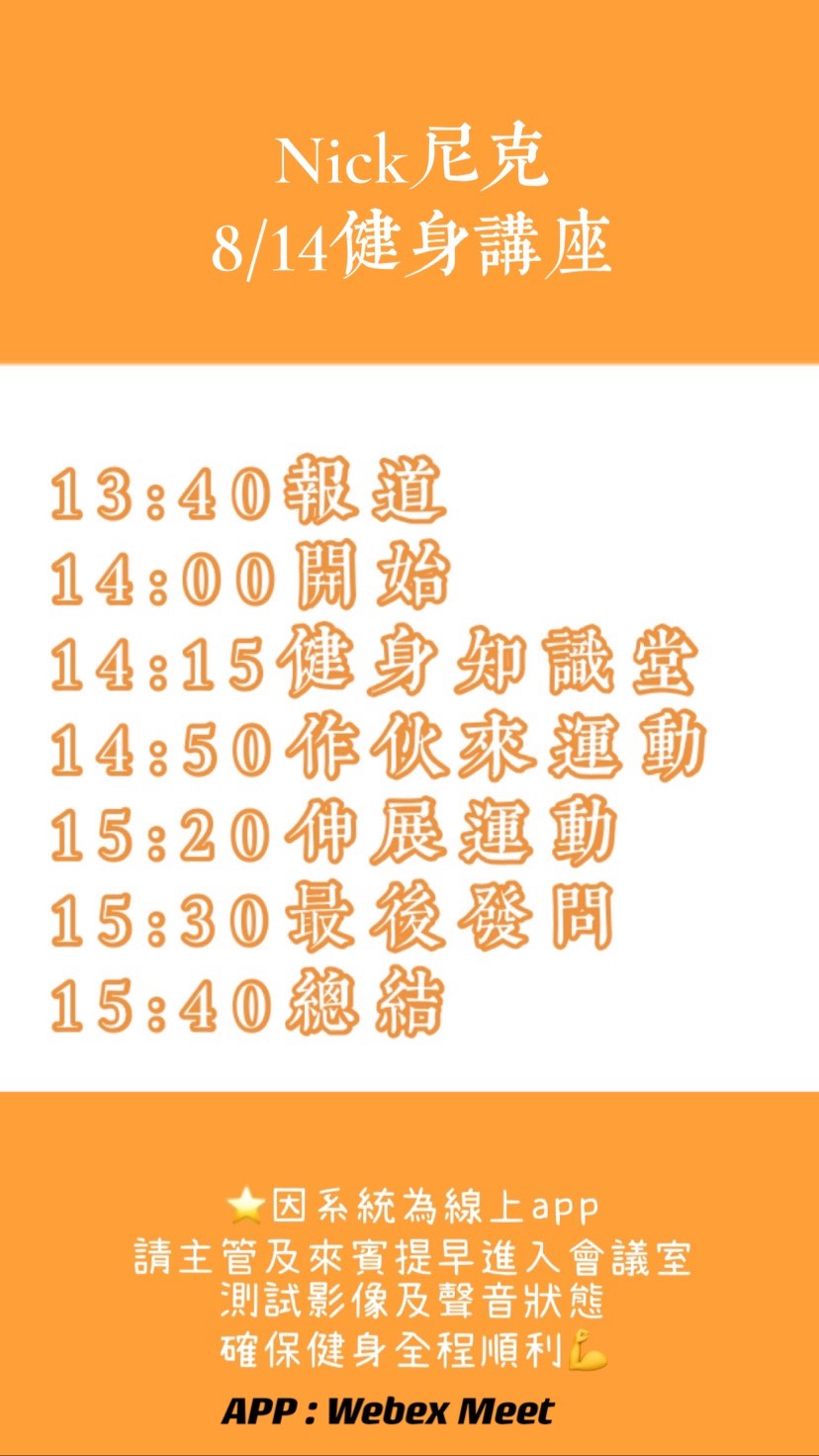 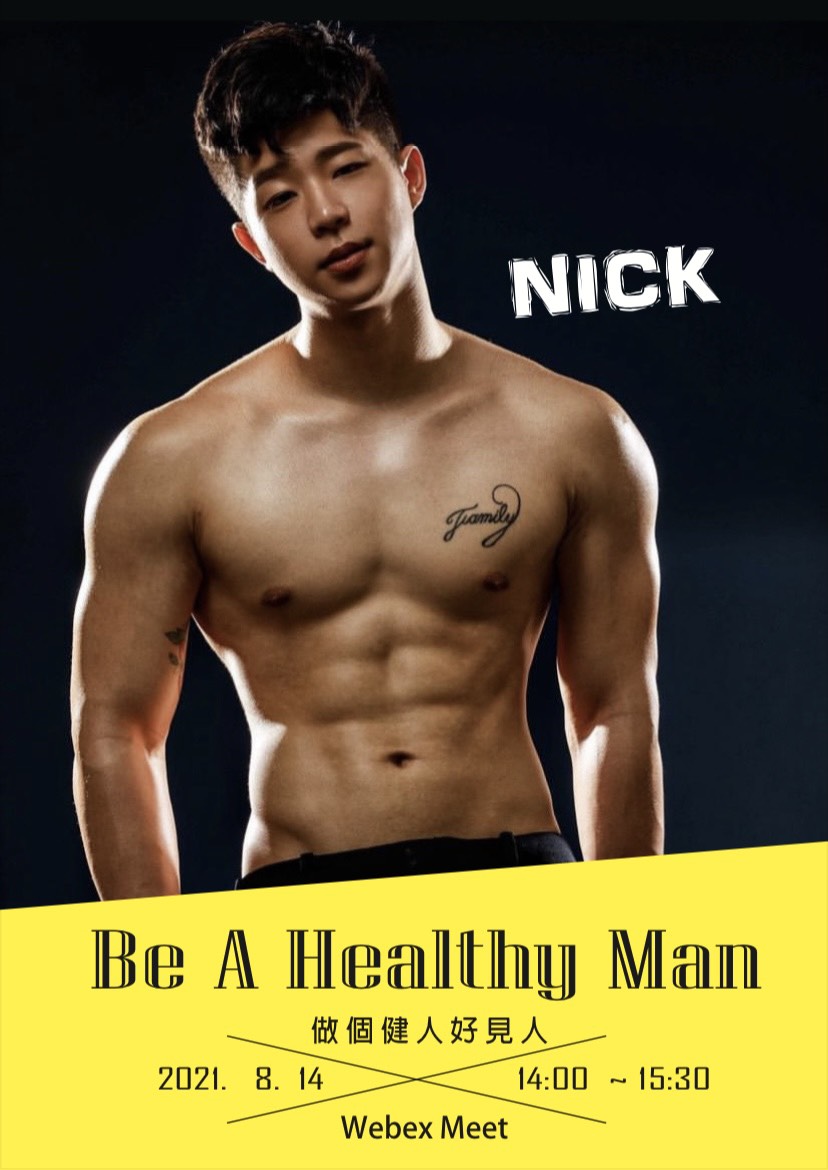 Nick 尼克
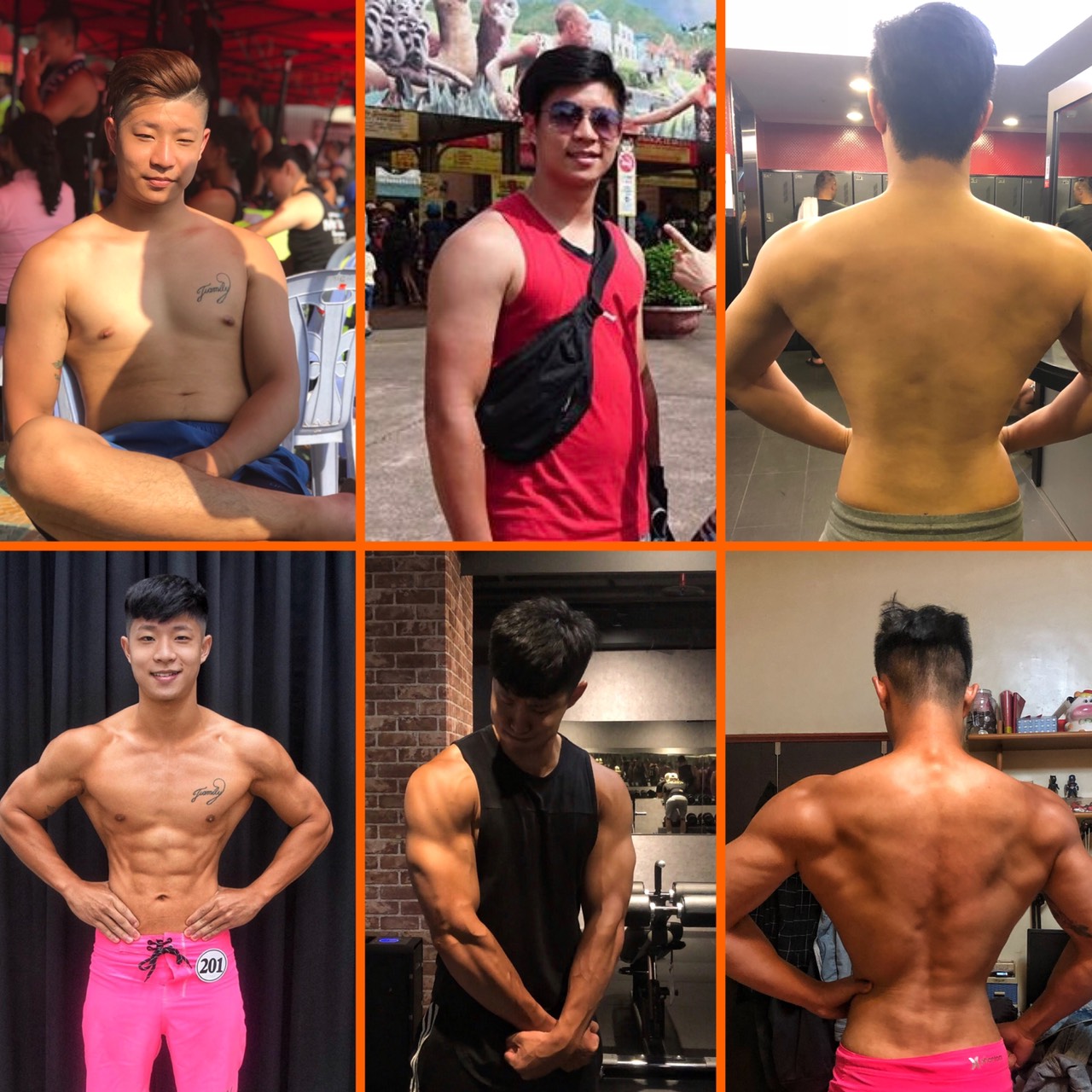 名字：Nick尼克
經歷：小六-高三 角力運動員
輔仁大學-運動休閒管理
WorldGym-個人教練
廈門健身學院-進修學習
工作室私人教練
自由私人教練
健身是什麼？
🔺先提醒解除迷思
健身不是年輕人該做的事
而是小至兒童、長至銀髮族
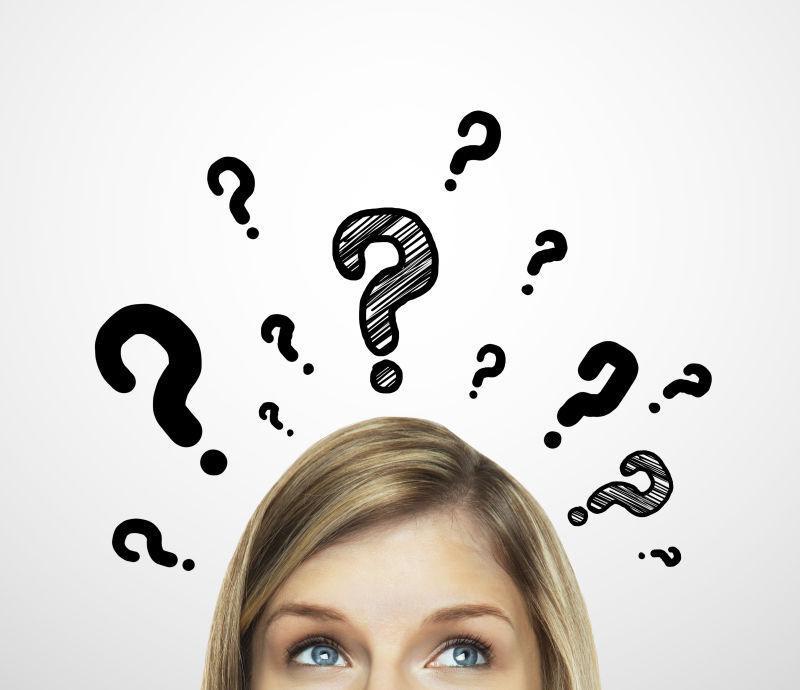 為何要健身？
下面的選項
您中獎了嗎？
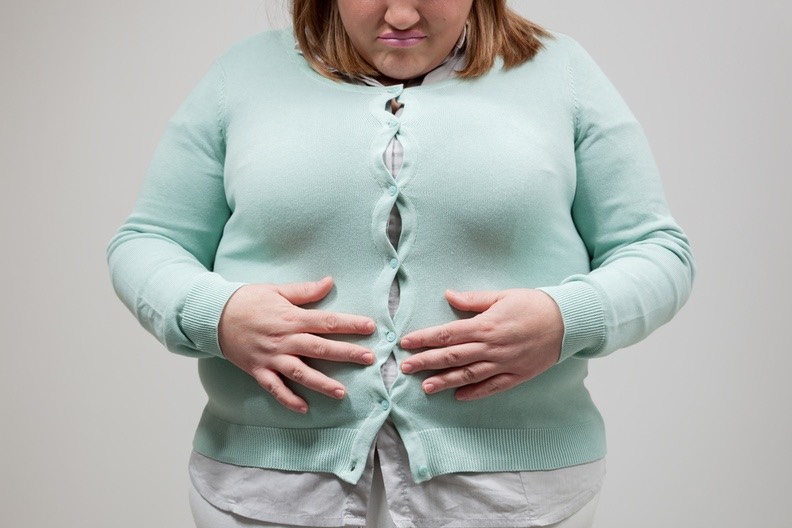 腰酸背痛、肥胖
骨質疏鬆、過瘦
肌少症、三高
肌肉神經控制能力不足
糖尿病
健身的好處
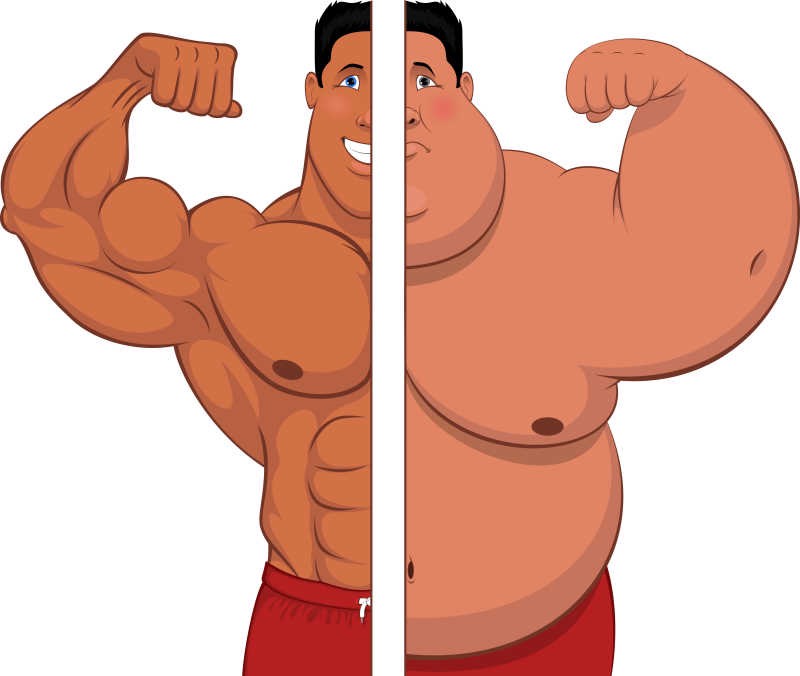 增肌、減脂
肌力、肌耐力
增加肌肉量
增加基礎代謝率
身體控制能力
減少生活中的風險
營養補充
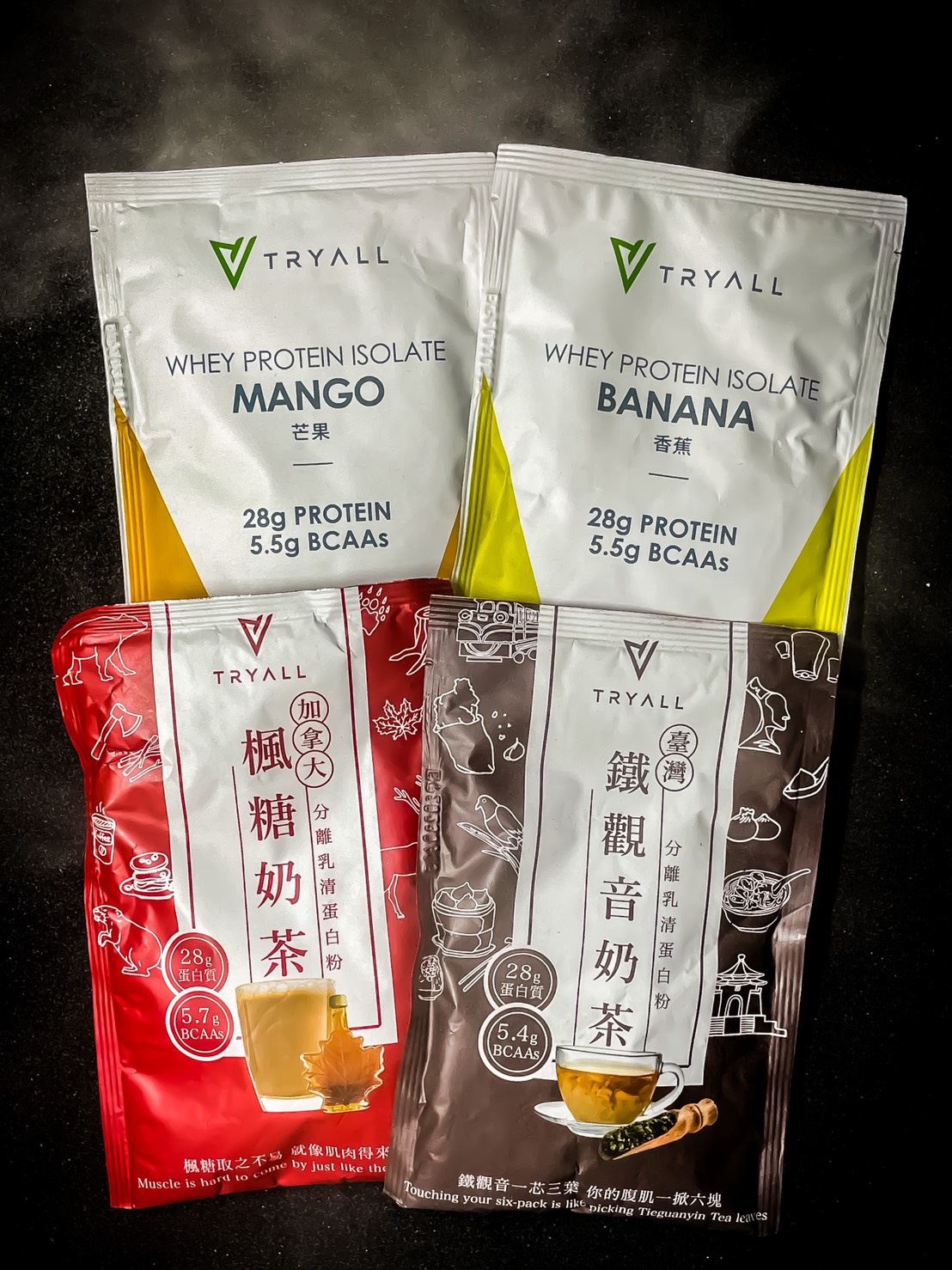 乳清蛋白粉（牛肉、雞肉、蛋⋯
碳水化合物（飯、地瓜、玉米⋯
脂肪（鮭魚、堅果、酪梨⋯
便利商店推薦好物
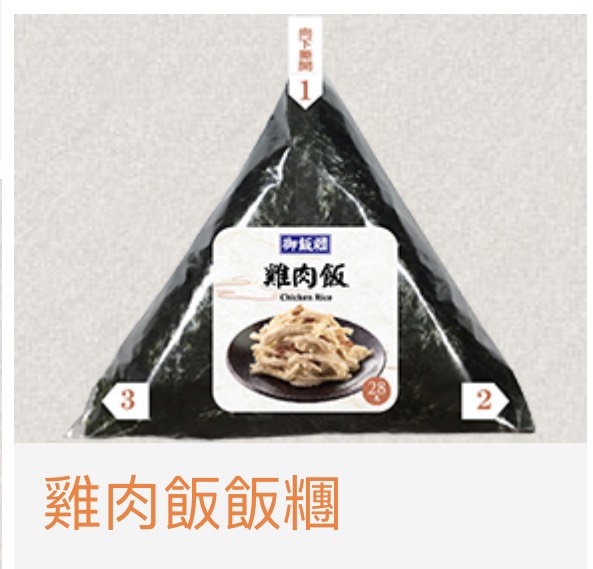 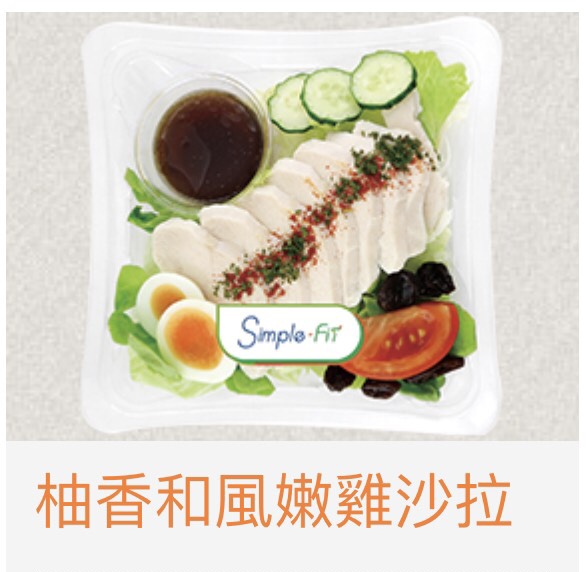 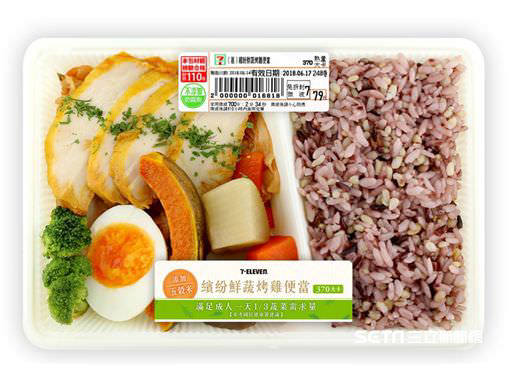 早餐
午餐
晚餐
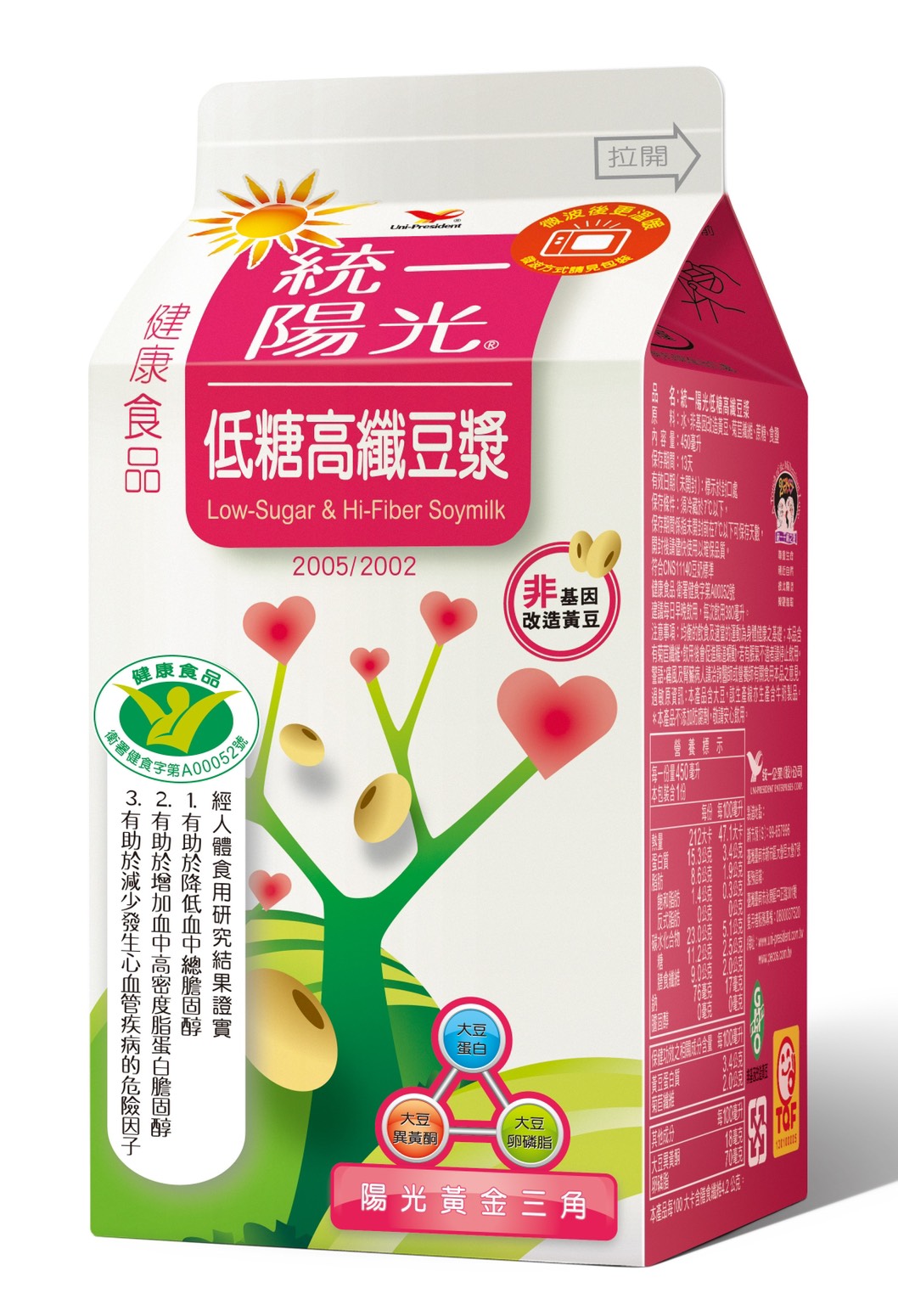 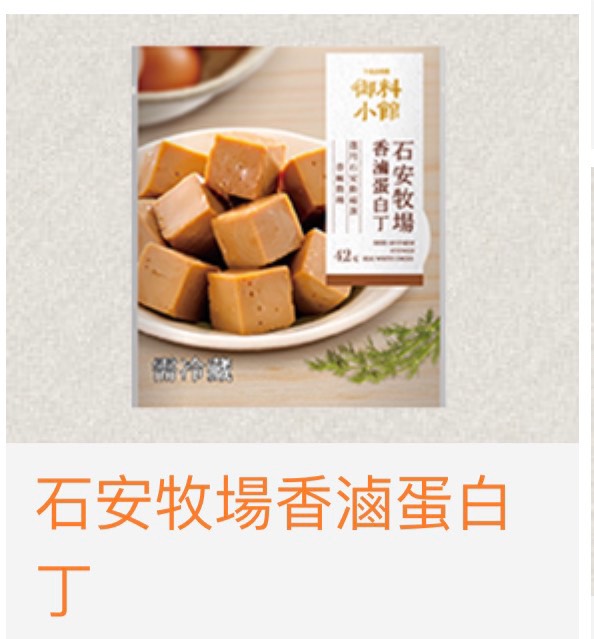 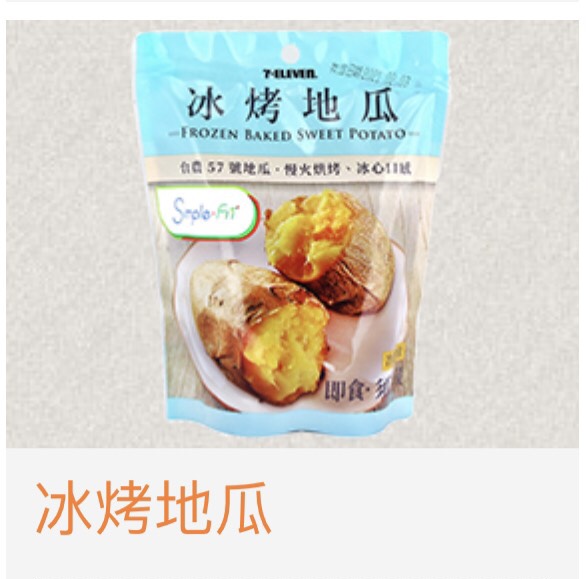 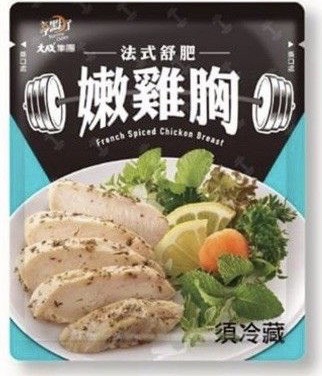 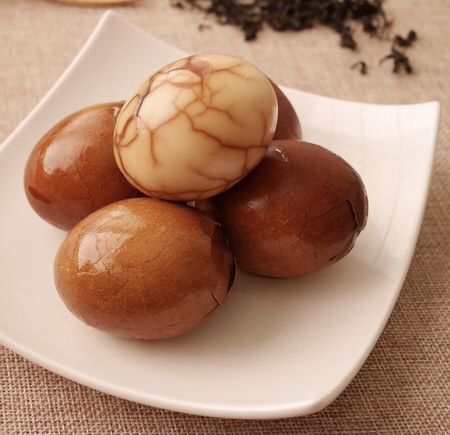 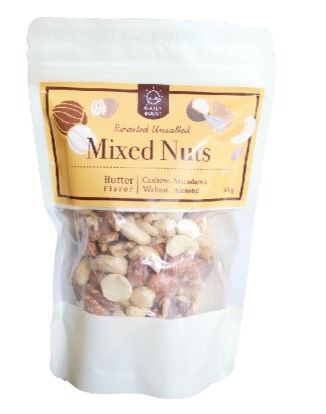 營養補充
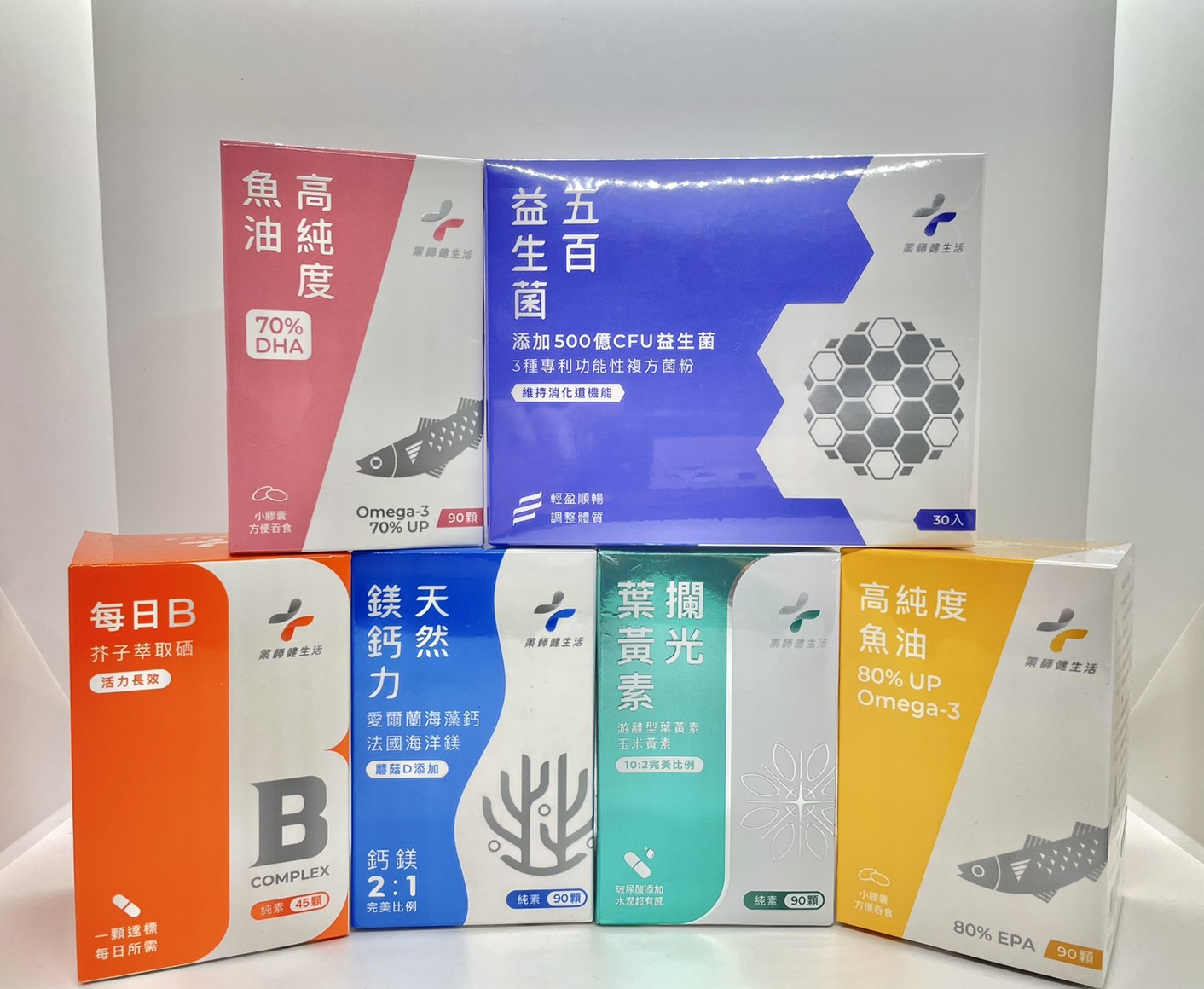 魚油 
B群 
鈣鎂 
益生菌
葉黃素
魚油、
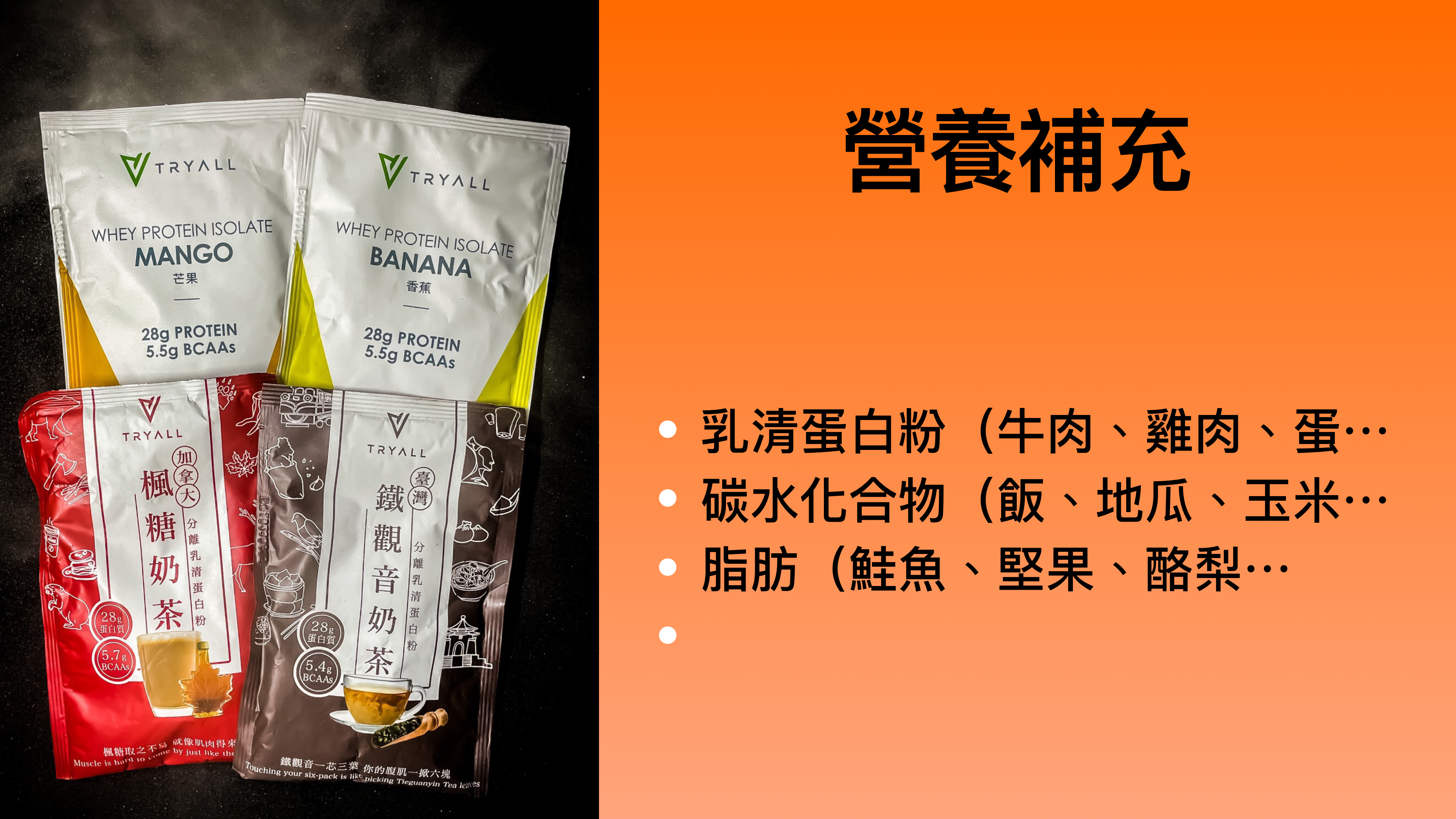 放鬆時間
休息5分鐘 
喝喝水～上個廁所 
待會準備運動囉！
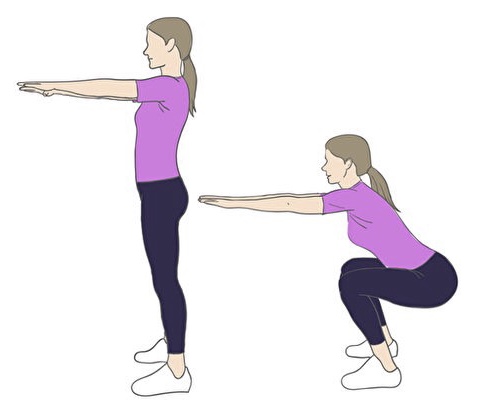 深蹲
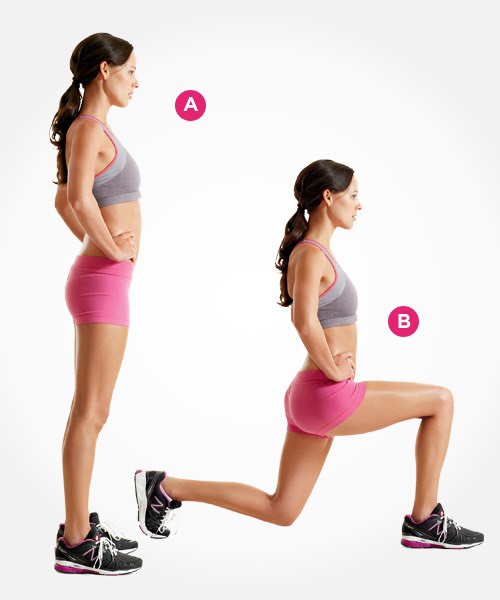 弓箭步
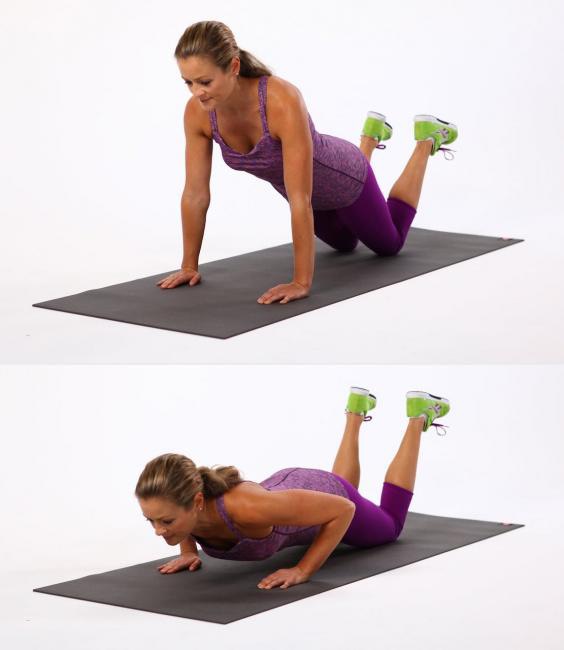 跪姿伏地挺身
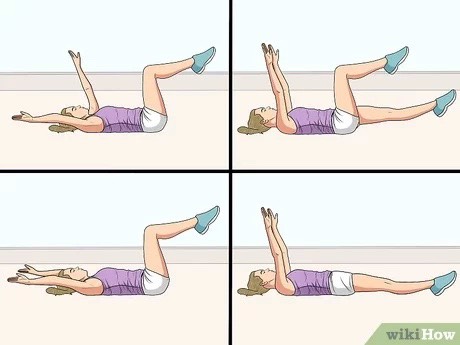 死蟲
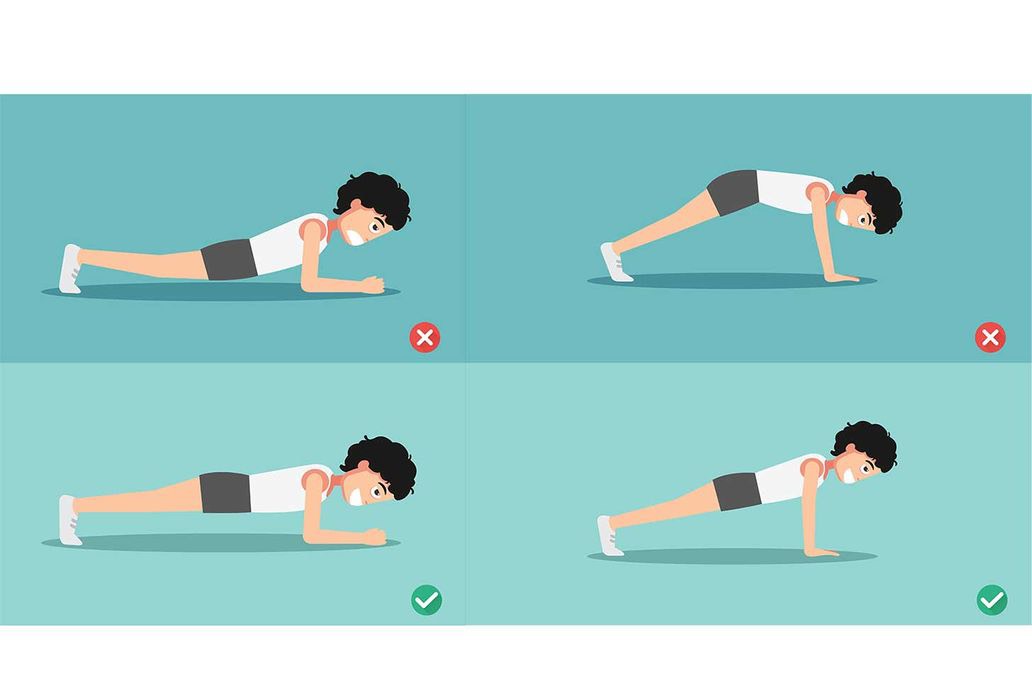 棒式
開合跳
抬腿跑
腿交叉拍手
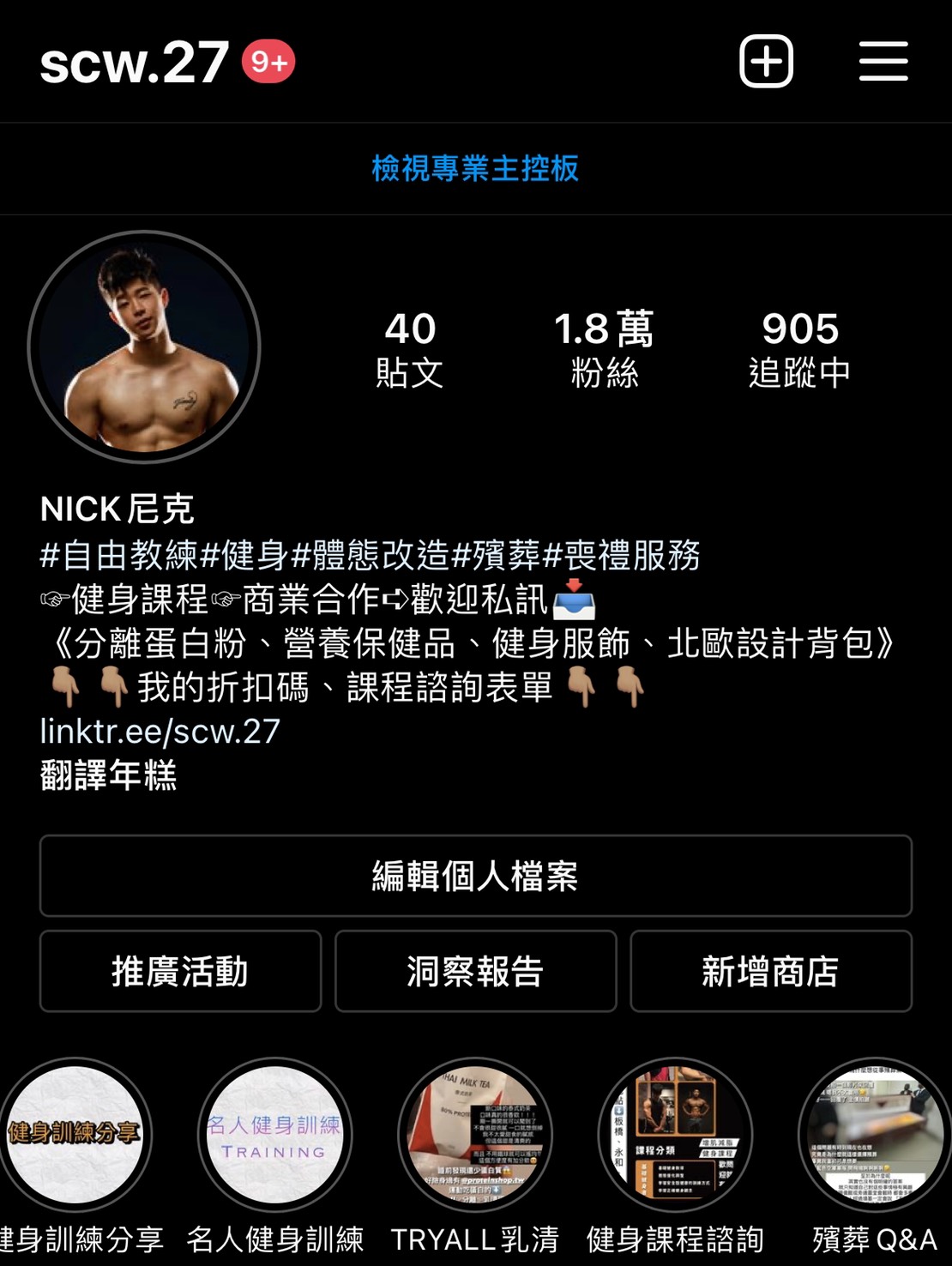 最後發問
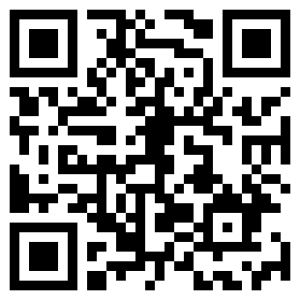 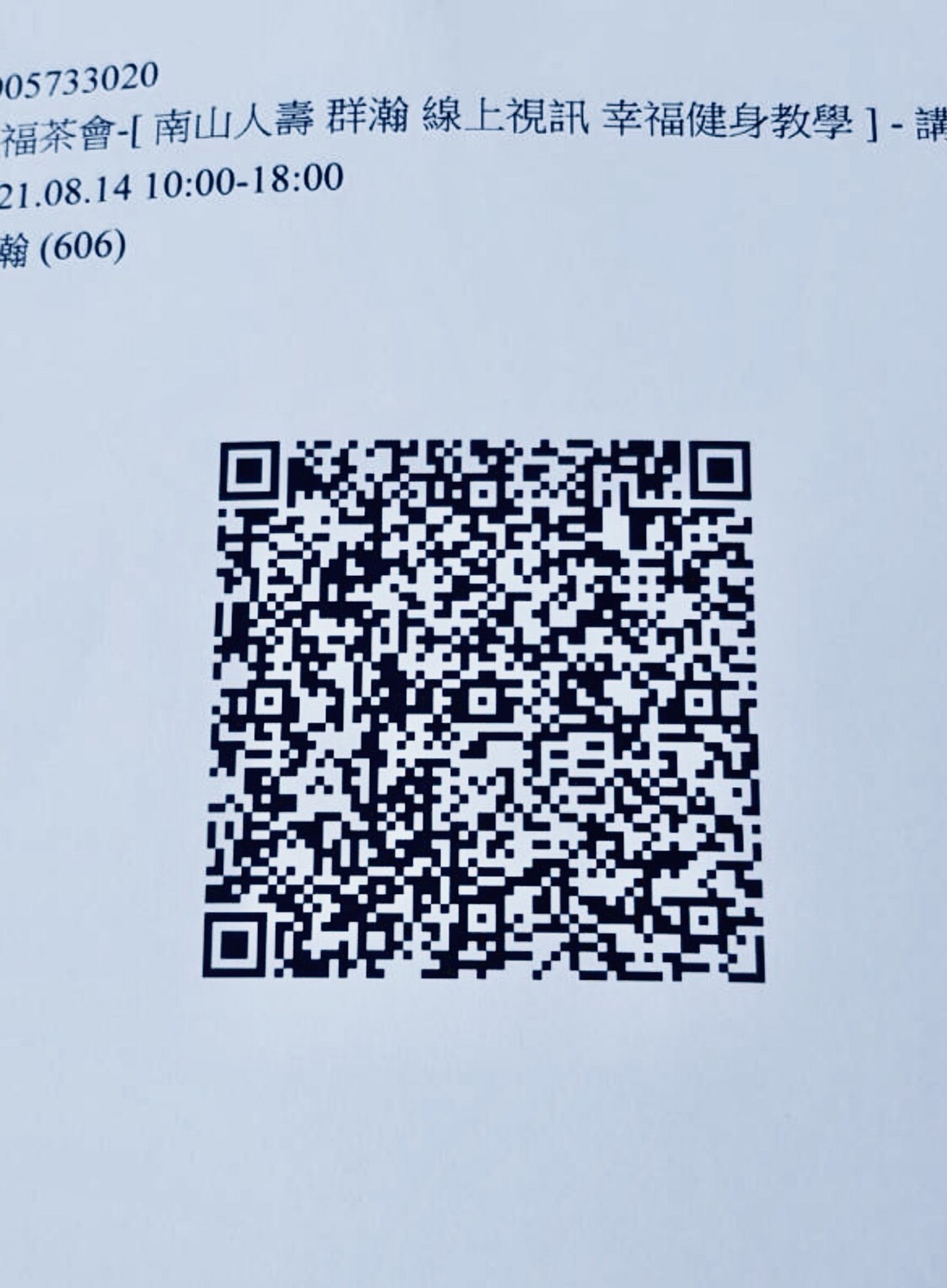 群瀚主管們
記得掃QR code